Political Storms at Home and Abroad, 1968-1980
Module Overview
1
Identity politics in a fractured society
The political divisions that plagued    the United States in the 1960s were reflected in the rise of identity     politics in the 1970s. As people lost hope of reuniting as a society with common interests and goals, many focused on issues of significance to   the subgroups to which they   belonged, based on culture,      ethnicity, sexual orientation,         gender, and religion.
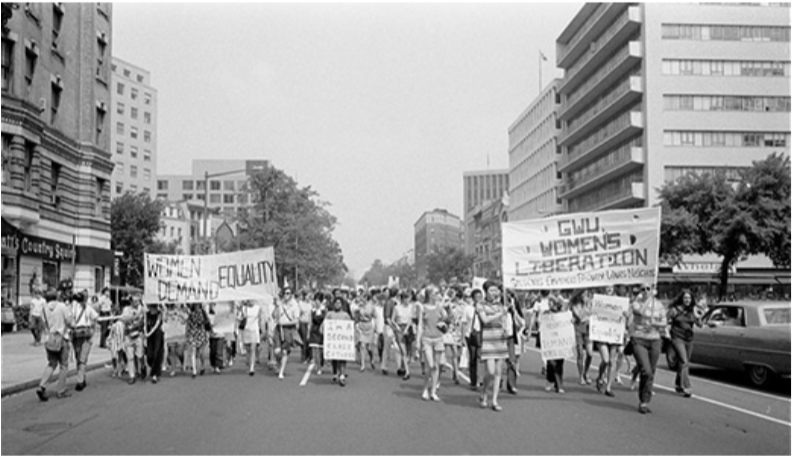 (Image: U.S. History. OpenStax. Fig 30.5)
2
Hippies and the counterculture
In the late 1960s and early 1970s, many young people embraced a new wave of cultural dissent. The counterculture offered an alternative to the bland homogeneity of American middle-class life.
“Hippies” rejected conventions of traditional society. They wore clothing from non-Western cultures, defied their parents, and rejected social etiquette and manners. Casual sex between unmarried men and women became acceptable. Drug use was common. Most hippies protested the war in Vietnam and preached a doctrine of personal freedom to be and act as one wished. Music, especially rock and folk music, occupied an important place in the counterculture.
3
The American Indian Movement
In 1968, a group of Indian activists convened to form the American Indian Movement (AIM). The organizers were urban dwellers frustrated by decades of poverty and discrimination. The most dramatic event staged by AIM was the occupation of the Native American community of Wounded Knee, South Dakota, in 1973. Wounded Knee was the site of the massacre of members of the Lakota tribe by the U.S. Army. The federal government surrounded the area with law enforcement. The siege lasted seventy-one days, with frequent gunfire from both sides that wounded a U.S. marshal and an FBI agent and killed two Native Americans. The government did very little to meet the protesters’ demands.
4
Gay rights
The counterculture helped establish the struggle for gay rights. The most famous event in the movement took place in New York City. On June 28, 1969, police raided a gay bar called the Stonewall Inn. As officers prepared to arrest customers, a crowd built outside and, angered by the police brutality, began throwing bottles and bricks. The riot continued for several hours and resumed the following night. Shortly thereafter, the Gay Liberation Front and Gay Activists’ Alliance were formed. 
Gay rights activists protested against the American Psychiatric Association (APA), which categorized homosexuality as a mental illness, often resulting in job loss, loss of child custody, and other serious personal consequences.
5
Maybe not now
Feminists fought for protection from employment discrimination for pregnant women, reform of rape laws, and criminalization of domestic violence. In 1973, in Roe v. Wade, the U.S. Supreme Court affirmed state laws under which abortions in the first three months of pregnancy were legal. 
Patsy Mink, the first Asian-American woman elected to Congress, co-authored the Education Amendments Act of 1972, Title IX of which prohibits sex discrimination in education. The ultimate goal of the National Organization for Women (NOW) was passing an Equal Rights Amendment (ERA). The amendment passed Congress in 1972 and was sent to the states for ratification, with a seven-year deadline for passage. There it failed, due to well-organized opposition from Christian and socially conservative groups.
6
The new Nixon
Although Goldwater lost the 1964 election, his rejection of the New Deal and support of states’ rights proved popular in the Deep South, which had resisted federal efforts at racial integration. Richard Nixon also employed a Southern strategy in 1968. He denounced segregation, but maintained that Southern states should be allowed to change at their own pace and criticized forced integration. Nixon also courted Northern, blue-collar workers, whom he later called the silent majority, acknowledging their belief that their voices were seldom heard. These voters feared the social changes in the country: Anti-war protests challenged their patriotism, recreational drugs threatened their principles, and some felt left behind as the government turned to the problems of African-Americans.
7
Democrats in disarray
In early 1968, the constituency that Lyndon Johnson had cobbled together in 1964 was falling apart. Following the Tet Offensive in Vietnam, the party fractured. One faction–the party leaders and unionized, blue-collar, and white voters–went for Johnson’s vice president, Hubert Humphrey. A second group–idealistic young activists–supported Eugene McCarthy, an explicitly anti-war senator. The third group–Catholics, African-Americans and other minorities, and some of the young, anti-war element–galvanized around Robert (Bobby) Kennedy. Finally, Southern Democrats, the Dixiecrats, who opposed the Civil Rights Movement, split. Some were attracted to Nixon, but many others supported the third-party candidacy of segregationist George Wallace, the former governor of Alabama.
8
The Yippies
Kennedy and McCarthy fiercely fought in the primaries. Kennedy achieved a key late victory in California but was then assassinated.
Going into the 1968 convention in Chicago, Humphrey seemed in the lead. But party factions hoped to make their voices heard, or just disrupt the convention. Among them were anti-war protestors, hippies, and Yippies—members of the leftist, anarchistic Youth International Party, who called for a new nation of cooperative institutions to replace those currently in existence. Chaos developed in the convention hall and outside at Grant Park, where protesters camped. Chicago’s mayor let loose thousands of police officers, members of the National Guard, and U.S. Army soldiers. Television cameras caught what became known as a “police riot.”
9
The domestic Nixon
After winning the 1968 election, Nixon experienced economic difficulty. Inflation (a general rise in prices) threatened to cut economic expansion. By 1970, a recession had begun and unemployment had doubled. The combination of unemployment and rising prices challenged economists—policies of either expanding or contracting federal spending could only address one side of the problem. “Stagflation”—a term that combined the economic conditions of stagnation and inflation—occurred. Things worsened in 1973, when Syria and Egypt attacked Israel. The United States supported Israel, angering Arab nations. In retaliation, the Organization of Arab Petroleum Exporting Countries (OAPEC) imposed an embargo on oil shipments to the U.S. The ensuing shortage of oil tripled its price. American consumers panicked.
10
The battle in Vietnam
By 1969, Nixon began troop withdrawals from Vietnam. The escalation of the war, however, made an easy withdrawal increasingly difficult. Morale suffered, at home and in the military, and resentment of the Vietnamese grew. In 1968, U.S. soldiers had marched into the village of My Lai, which was suspected of hiding Viet Cong fighters. They forced a group of unarmed people, including children and infants, into an irrigation ditch and shot them, an event known as the My Lai massacre. Following the deaths, commanding officer Lt. William L. Calley, Jr. was found guilty of premeditated murder and sentenced to life in prison. Hundreds of thousands of Americans joined a “Free Calley” campaign. President Nixon released him and placed him under house arrest, where he remained for only three and a half years.
11
Nixon the diplomat
Nixon created the Nixon Doctrine, stating that the United States would assist its allies but would not take responsibility for defending the entire non-communist world. Nixon abruptly reversed two decades of U.S. hostility to the Communist regime in China by visiting the country in 1972. He hoped that opening up to the Chinese government would prompt the Soviet Union to compete for global influence. He also hoped that friendship with China would isolate North Vietnam and ease a peace settlement. After China, Nixon traveled to Moscow to meet with the Soviet leader Leonid Brezhnev. The two discussed a policy of détente, a relaxation of tensions between their nations, and signed the Strategic Arms Limitation Treaty (SALT), which limited each side’s antiballistic missile systems and nuclear missiles.
12
Vietnamization
As the conflict wore on and reports of brutalities increased, the anti-war movement grew. To reduce political pressure and find a way to exit Vietnam, Nixon began Vietnamization, turning more responsibility for the war over to South Vietnamese forces by training them and providing weaponry while withdrawing U.S. troops. At the same time, however, Nixon authorized the bombing of neutral Cambodia to destroy North Vietnamese bases and cut off supply routes. The bombing was kept secret from both Congress and the public. In April 1970, Nixon decided to invade Cambodia. That could not be kept secret, and when Nixon announced it, protests sprang up across the country. The most notorious of these was the Kent State Massacre, where four protesting students were killed by National Guard troops.
13
The Pentagon Papers
In 1971, the Pentagon Papers were published. From the Johnson years, they revealed that Johnson had planned to oust Ngo Dinh Diem, that he had meant to expand the U.S. role in Vietnam and bomb North Vietnam even as he denied this publicly, and that his administration had provoked North Vietnamese attacks to justify escalated involvement. Nixon began working with the Soviet Union and China to negotiate peace with the North Vietnamese.
In 1973, an accord was signed ending U.S. participation in the war. North Vietnam was allowed to stay in places it currently occupied, leaving many Northern soldiers in the South. The U.S. military advisors remained for a time, and some South Vietnamese who had supported the U.S. were evacuated, but in 1975, North Vietnamese forces entered Saigon, and the South surrendered.
14
High crimes and misdemeanors
Nixon was reelected handily in 1972, but his victory was brief. It was soon discovered that his administration had engaged in illegal behavior. The “plumbers,” men the White House used to spy on the president’s opponents and stop leaks to the press, broke into a psychiatrist’s office to steal files on a Democratic candidate. The Committee to Re-Elect the President (CREEP) also sabotaged Nixon’s opponents. In 1972, police arrested five ”burglars” at Democratic National Committee headquarters in the Watergate building, trying to wiretap phones. The FBI discovered that two of the men were connected to the “plumbers.” More connections were found, and the FBI revealed evidence of illegal intelligence-gathering by CREEP to sabotage Democrats. The burglars were convicted and the Senate appointed a committee to investigate.
15
The Watergate crisis
Members of CREEP admitted to lying under oath and Nixon fired multiple aides. To avoid suspicion of a cover-up, Nixon announced the resignation of the attorney general, a close friend, and appointed Elliott Richardson. Richardson named Archibald Cox special prosecutor to investigate Watergate. One by one, disgraced former members of the administration confessed, or denied, their role in the scandal. Some accused the president of involvement. Without clear evidence implicating the president, the investigation might have ended if not for the revelation that a recording system had been installed in the Oval Office. Cox and the Senate subpoenaed the tapes. Nixon, however, refused to hand them over and cited executive privilege, the right of the president to refuse certain subpoenas.
16
The Saturday Night Massacre
In 1973, in an event known as the Saturday Night Massacre, Nixon ordered Attorney General Richardson to fire Cox. He refused and resigned, as did his deputy. The solicitor general complied with Nixon’s order, but by 1974, even when Nixon agreed to release transcripts of the tapes, it was too late. The House Judiciary Committee voted to impeach him. Before the full House could vote, the U.S. Supreme Court ordered Nixon to release the actual tapes, not just transcripts. One tape revealed that he had been told about the break-in shortly after it occurred. Nixon accepted blame and, warned that he would be found guilty by the Senate and removed from office, resigned. Nixon’s resignation did not make the Watergate scandal vanish. Instead, it fed a growing suspicion of government that had begun with events in Vietnam.
17
Ford, not a Lincoln
When Gerald R. Ford took the oath of office on August 9, 1974, he understood that his most pressing task was to help the country move beyond the Watergate scandal. One of his first actions as president was to grant Richard Nixon a full pardon, ending criminal investigations into his actions. The public reacted with suspicion and outrage. 
As president, Ford confronted monumental issues, such as inflation, a depressed economy, and chronic energy shortages. He encouraged people to be disciplined in their consumption and increase savings, with a campaign titled “Whip Inflation Now,” advertised on brightly colored “WIN” buttons. Ford’s economic policies ultimately proved unsuccessful; his foreign policy accomplishments were also limited.
18
The election of 1976
President Ford won the Republican nomination for the presidency in 1976, narrowly defeating former California governor Ronald Reagan, but he lost the election to his Democratic opponent, former Georgia governor Jimmy Carter. Carter ran on an “anti-Washington” ticket, making a virtue of his lack of experience in what was increasingly seen as the corrupt politics of the nation’s capital. Ford’s pardon of Richard Nixon had alienated many Republicans. That, combined with the stagnant economy, cost him votes.
19
The Carter presidency
Carter was only marginally effective in managing the relatively high unemployment rate and double-digit inflation. Because the high cost of fuel continued to hinder economic growth, Carter stressed energy conservation to consumers and encouraged exploration of alternative energy. 
Carter believed that U.S. foreign policy should be founded on moral principles and values. He brought Israeli prime minister Menachem Begin and Egyptian president Anwar Sadat to the United States, leading to the signing of the Camp David Accords in 1978 and a peace treaty between the countries in 1979. Carter made a controversial decision in response to the Soviet Union’s 1979 invasion of Afghanistan when in 1980, he declared that the U.S. would boycott the Summer Olympic Games in Moscow.
20
The Iran hostage crisis
Carter’s biggest foreign-policy problem was the Iranian hostage crisis. The roots of the crisis lay in 1953, when the United States had assisted in the overthrow of a rival of the shah of Iran. The shah was a brutal dictator, who was overthrown when revolution broke out in 1979. That year, a group of Iranian activists invaded the American embassy in Tehran and seized some of its employees as hostages. Negotiations failed to free them until the day Ronald Reagan took office in 1981. An oil shortage and rise in prices also followed the Iranian Revolution. Carter sought to reassure the world, especially the Soviet Union, that the U.S. could still defend its interests. He proposed the Carter Doctrine: that any attempt to interfere with U.S. interests in the Middle East would be seen as an act of aggression to be met with force if necessary.
21
How to study this module
Read the syllabus or schedule of assignments regularly. 
Understand key terms; look up and define all unfamiliar words and terms.
Take notes on your readings, assigned media, and lectures. 
As appropriate, work all questions and/or problems assigned and as many additional questions and/or problems as possible.
Discuss topics with classmates. 
Frequently review your notes. Make flow charts and outlines from your notes to help you study for assessments. 
Complete all course assessments.
22